VB036Session 3
You might have heard of the sandwich feedback approach. What do you think it means? Would you like to be given feedback this way? Why? Why not? 



1. ____________________
2_____________________
3._____________________
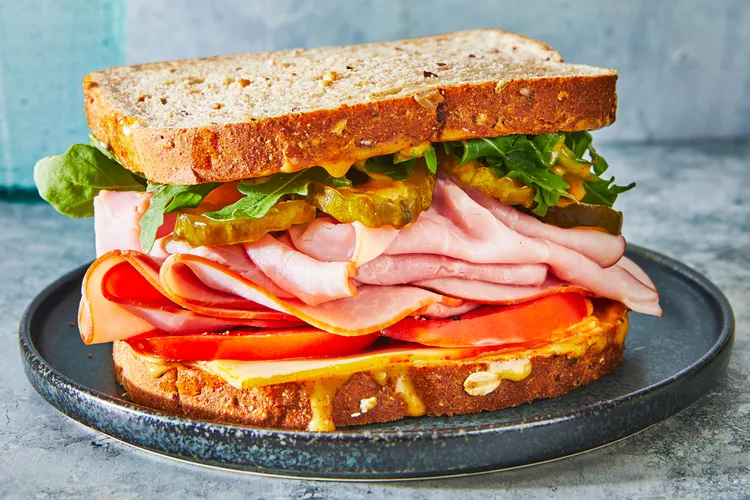 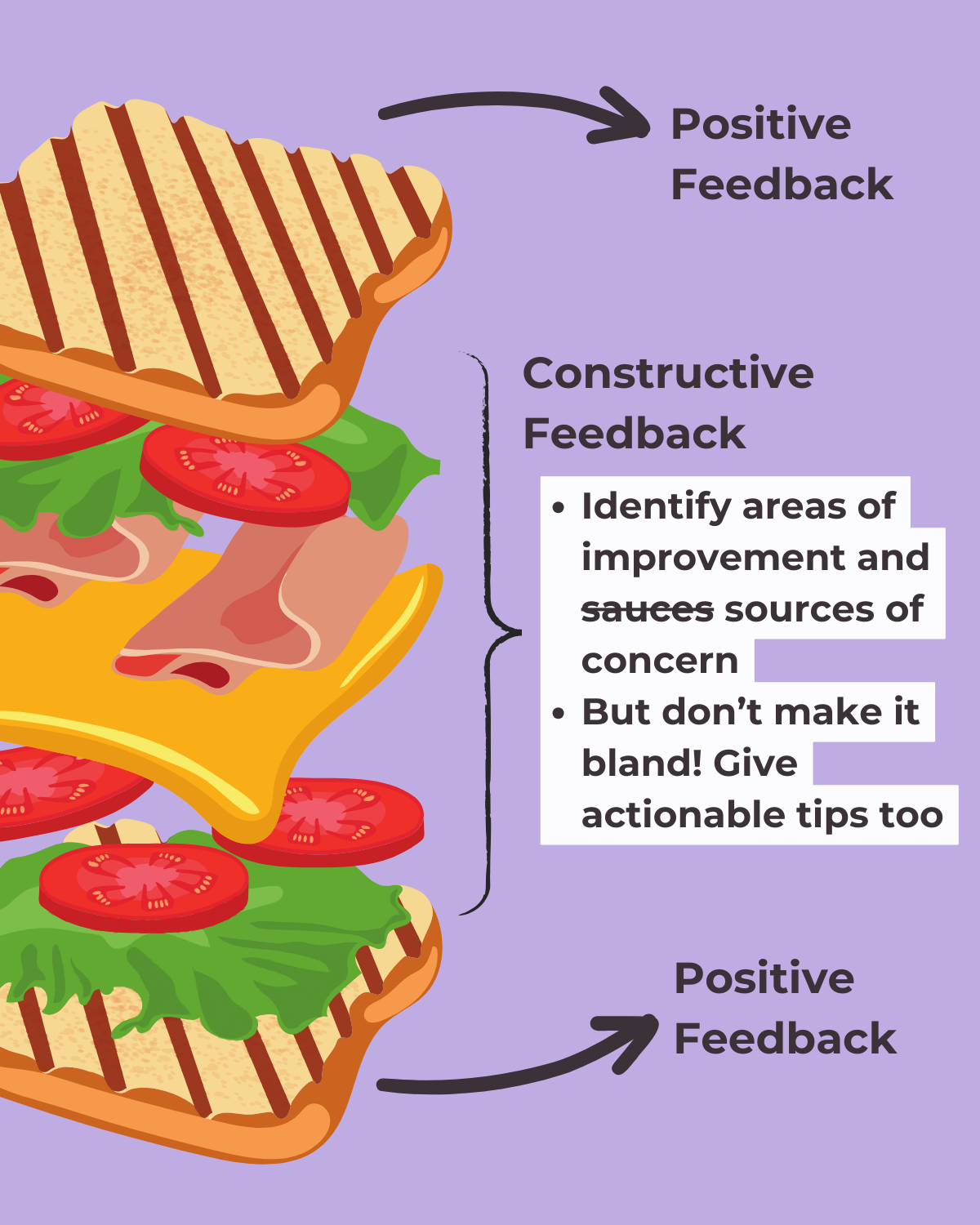 Strategies to give feedback
Provide both positive and negative aspects of a performance

Language to praise: I appreciate how you…
I was impressed by… You did well with… Great job on…
Language to express criticism and suggestion: You could …  I would like to see more … I think you should… One area to work on …. One suggestion is… It might help to…
“Something I really appreciate about you is...." ..
“I think you did a great job when you… ...
“I would love to see you do more of X as it relates to Y” ...
“One of the things I admire about you is…”
1) Describe what your peer did rather than pass judgment 
	ie. Instead of saying “it’s good”, say something like “you used a wide 	variety of sentence structures that made it more interesting to listen to you”
2) Praise 
       Tell your peer what they did well!
I think you used a lot of good details 
I liked when you used the word ______ 
My favorite part was ________ because…
Take-aways
Be specific
 
Stay positive
 
Your goal is to help your peer improve
Feedback is not about correcting mistakes and editing
Feedback is providing guidance